IT Colleagues: From Accessibility Newbies into Accessibility Auditors
Kristen Dabney
Assistive Technology Instruction Specialist
Student Accessibility Services
Tufts University
Agenda
Context
Policy
Enterprise Architecture Review Process
IT Collaboration
Trainings and support for implementation
Q+A
Context
Starting Point and Policy Work
University Context
Tufts University
My Role
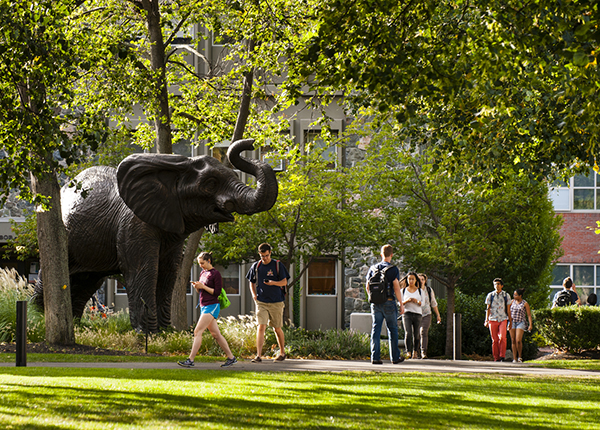 [Speaker Notes: SMFA, AS&E, Vet, Dental, Medical
Role supports AS&E including SMFA and grad programs on the Medford campus
1150 students (half grad, half undergrad)
4,982 Staff & Faculty (Faculty being about 1,556)

Role is primarily student support (90%) with an additional 10% for university wide 
My background]
How we got buy in: Our Partners
Tufts Technical Services (IT)
General Counsel (legal)
Library Staff
Communications Staff
Who created the following:
Web Accessibility Working group
Electronic/Information Technology Accessibility Committee
What people in your university would fill similar roles and partnerships?
[Speaker Notes: We have multiple libraries and connect with as many as possible, primarily the Tisch and Ginn libraries, and the one at the SMFA.
IT includes:
Web Developers
Professional development and learning]
How we got buy in: The Mission
“Tufts is enriched by the many experiences and perspectives each individual member brings to our community. We are committed to providing every student, faculty and staff member with the best possible experience, regardless of their race, color… ability.”
-Tufts Strategic Theme: Diversity and Inclusion
How we got buy in: Legal Landscape
ICT Refresh’s effects of Section 508 (2017)
Federal Guidance for Accessibility Standards
Changing Course: Ten Years of Tracking Online Education in the United States
Trends, barriers, and approaches for MOOCs and digital resources
Online Nation: Five Years of Growth in Online Learning
Growing popularity of online learning, considerations and barriers
Higher Ed Accessibility Lawsuits, Complaints, and Settlements
Database for accessibility cases sorted by school
[Speaker Notes: https://www.access-board.gov/guidelines-and-standards/communications-and-it/about-the-ict-refresh
http://www.onlinelearningsurvey.com/reports/changingcourse.pdf
http://www.babson.edu/Academics/Documents/babson-survey-research-group/online-nation.pdf
https://www.d.umn.edu/~lcarlson/atteam/lawsuits.html]
How we got by in: The Proposal
Accessible Digital Technology Policy (ADT)
Addressed colleagues concerns
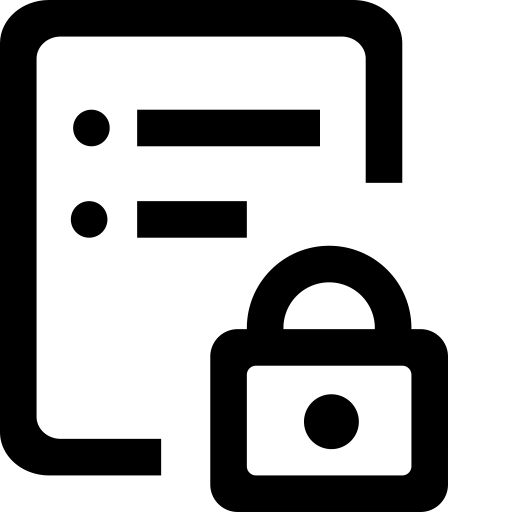 [Speaker Notes: If you would like to  use ours as an example, we are willing to share, provided that we get credit for it.]
Designing the Accessible Digital Technology Policy
[Speaker Notes: Three protocols to implement the policy addressing particular concerns:
Procurement
Website Accessibility (including LMS and public facing)
Centralized Captioning]
Procurement Protocol:
[Speaker Notes: RFP is Request for Proposal
TTS is Tufts Technology Services which services as our IT department.]
Enterprise Architecture Review (Procurement Process)
Current Process and Development
Enterprise Architecture Review
Checks all purchases of more than $10,000 and/or any software that impacts large populations (all staff, all students, etc.)
Verifies that they meet our standards on security, integration, compliance and how data & information is stored
Had several questions about accessibility
Though not often checked or understood by either side.
[Speaker Notes: VPAT Example
Created by IT a few years before my arrival.]
Adding Accessibility in the Procurement Process
Collected data by doing 6 months of testing
Piggy backing of Enterprise Architecture Review Process
Created an accessibility testing process
Data on how it affects purchasing 
Time required

Used data to justify:
Add accessibility testing to the Enterprise Architecture Review
Use a team of reviewers
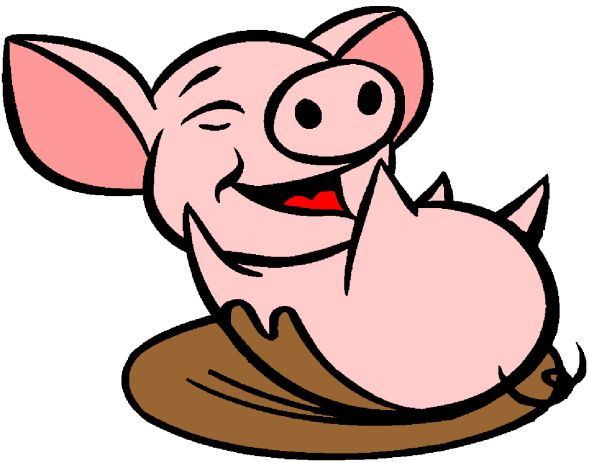 [Speaker Notes: This is a part where we were lucky with having a new role, it gave us a chance to do this as well.]
Downside of Piggybacking
Inherit problems with the original system
Not everyone goes through the Enterprise Architecture Review 
Some products are purchased before they get to the Enterprise Architecture Review 
The past purchases were not being checked more thoroughly for accessibility
Checking for VPATs with no understanding 
Assuming accessibility
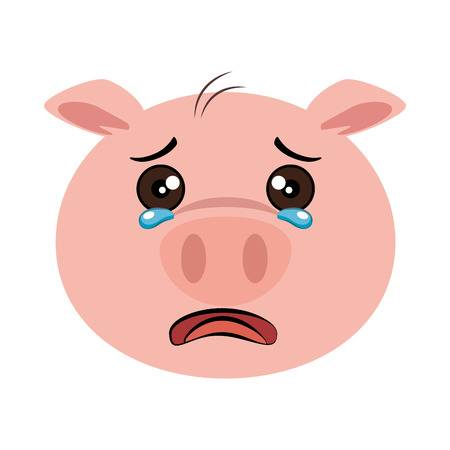 IT colleagues
Where they were, and where we are going.
Concerns
Our IT Colleagues had a lot of worries, and do not want to be “the accessibility expert”
Feel unprepared to make the call if a product is accessible or inaccessible
Find the standard flexibility concerning
Uncomfortable that there is not one “universal accessibility solution” for all people
[Speaker Notes: Based on feedback from colleagues this is where we are.
Like concrete standards and examples]
Support we provided
Simplify to start, accessibility is a large field.
Provide trainings 
Reference concrete resources (WCAG 2.1 Understanding pages, WebAim, A11ycasts)
Based on personal testing experience
Followed up with a WebEx call for more context
Provide moral support
Discuss responsibility
[Speaker Notes: Learning about accessibility in digital spaces can be like drinking from a firehose. IT people are excited (just like us), once they figure out how cool AT is, they will start looking more on their own.

Process checks for accessibility, but does not make the final call for purchase. Other supports do (legal, and CIO), if it fails, there must be a plan in place to provide equal access to people with disabilities in any given situation.]
Procurement Protocol outcomes:
Testers do NOT deny a product from being purchased. 
Legal takes their testing into advisement and makes the call.
[Speaker Notes: Procurement Protocol not Architecture Enterprise Review, but part of the process.
 Testers do NOT Have the final say in whether the product is purchased or not. Legal steps up and denies based on the outcome and use cases of the software.
Provide examples of what this looks like:
	when purchasing non- accessible products (Voting, or food apps)]
Trainings
For testing accessibility in the Enterprise Architecture Review 
Includes testing instructions and a checklist
Walk through of the Architecture Enterprise Review (provided in materials)
Include red-flags from my experience testing.
When handing off the Enterprise Architecture Review, attended “Accessibility Support Group”
1 hour per a month, organized by the Accessibility Testing Lead
[Speaker Notes: Providing checklist
Worked with our colleagues in IT who get it, they paid for and brought in outside vendors to cover accessible coding for web developers. (in part of the ADT policy)The Accessibility Support Group allows for IT friends to have access to someone they consider an expert and is an opportunity to provide moral support. Sometimes means collaborating on complex programs.]
Common Vendor Flags
If a vendor says…
“No one has ever asked if [product] is accessible before.”
“No one has told us our [product] is inaccessible before.”
“[Other College/University] has our product without it being accessible, it must be accessible enough.”
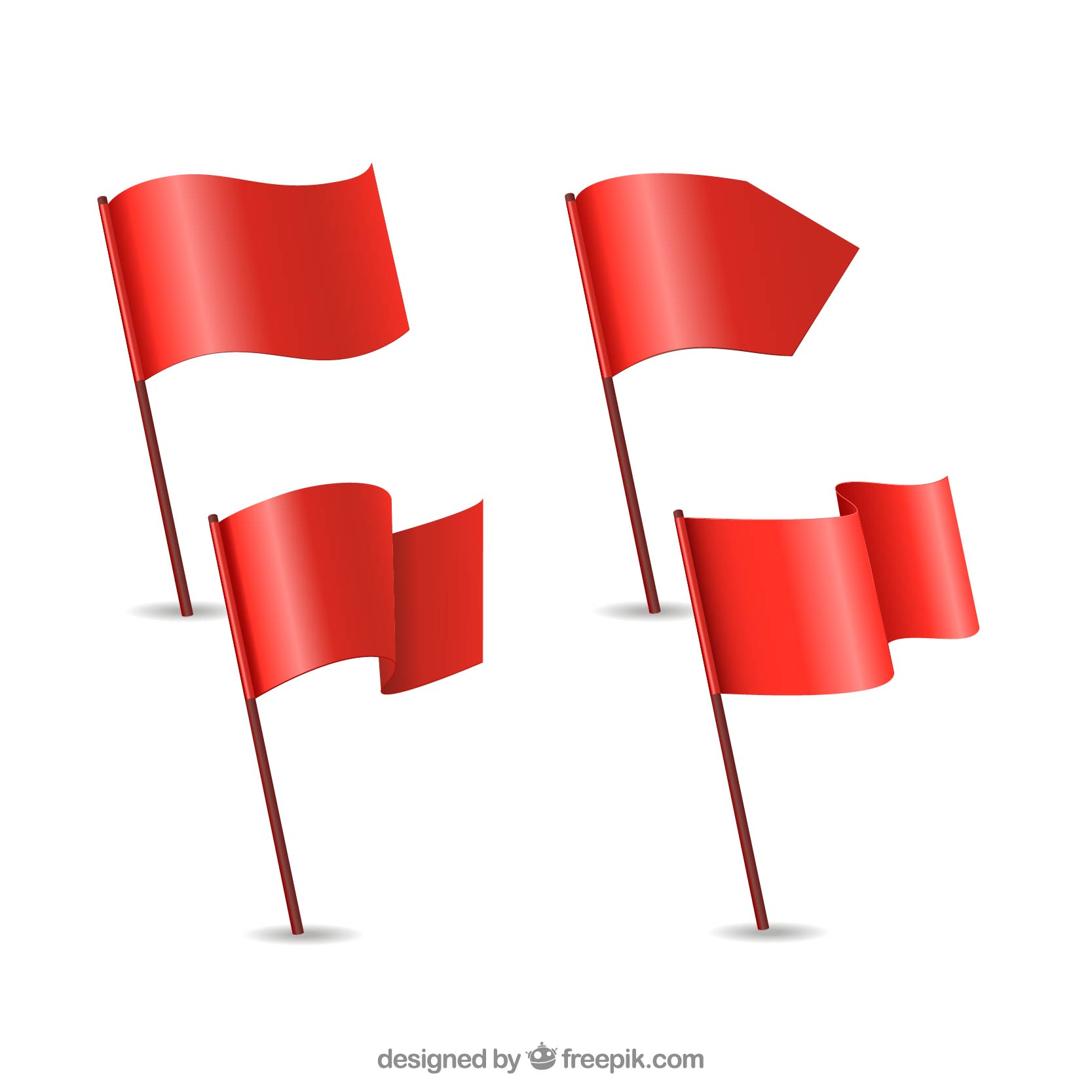 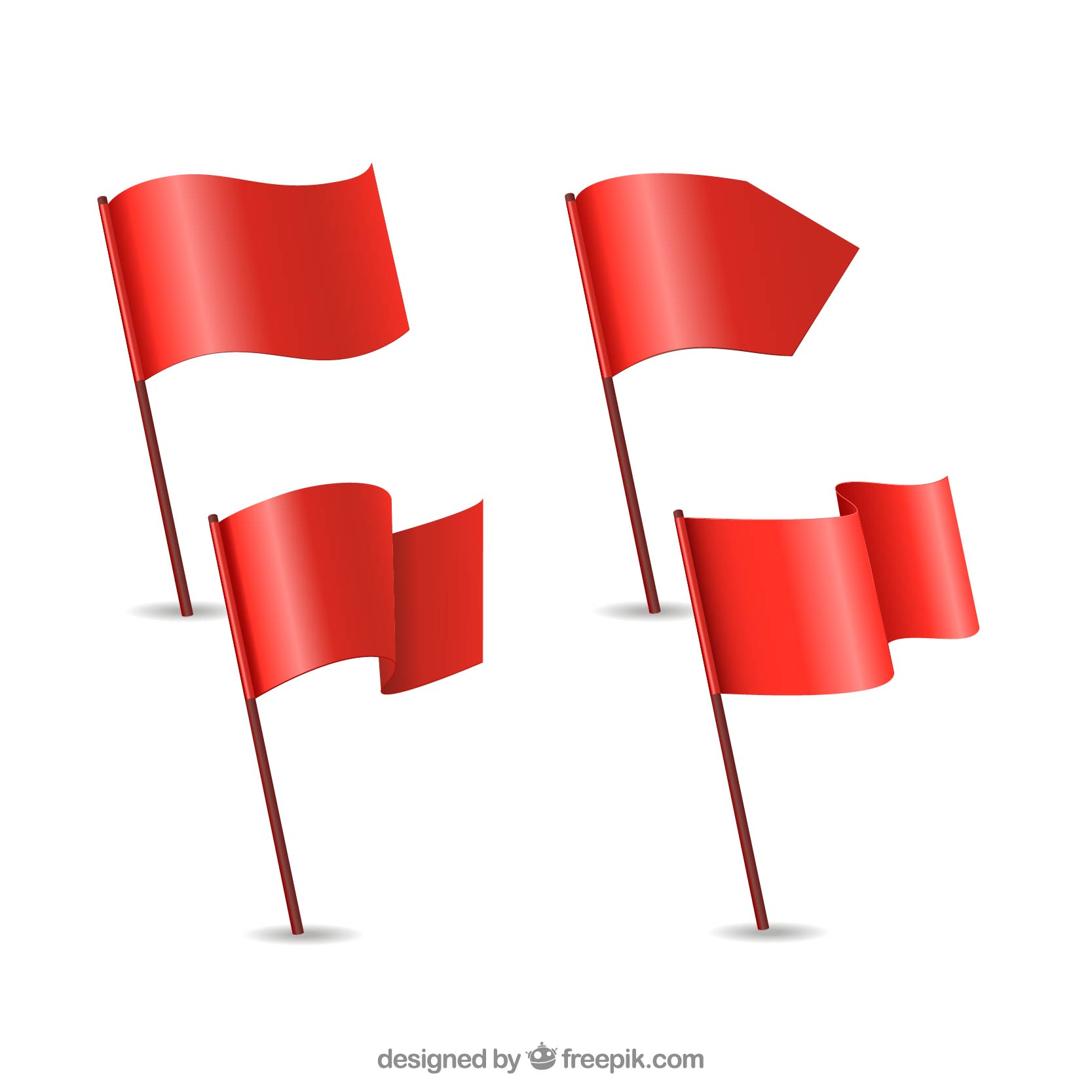 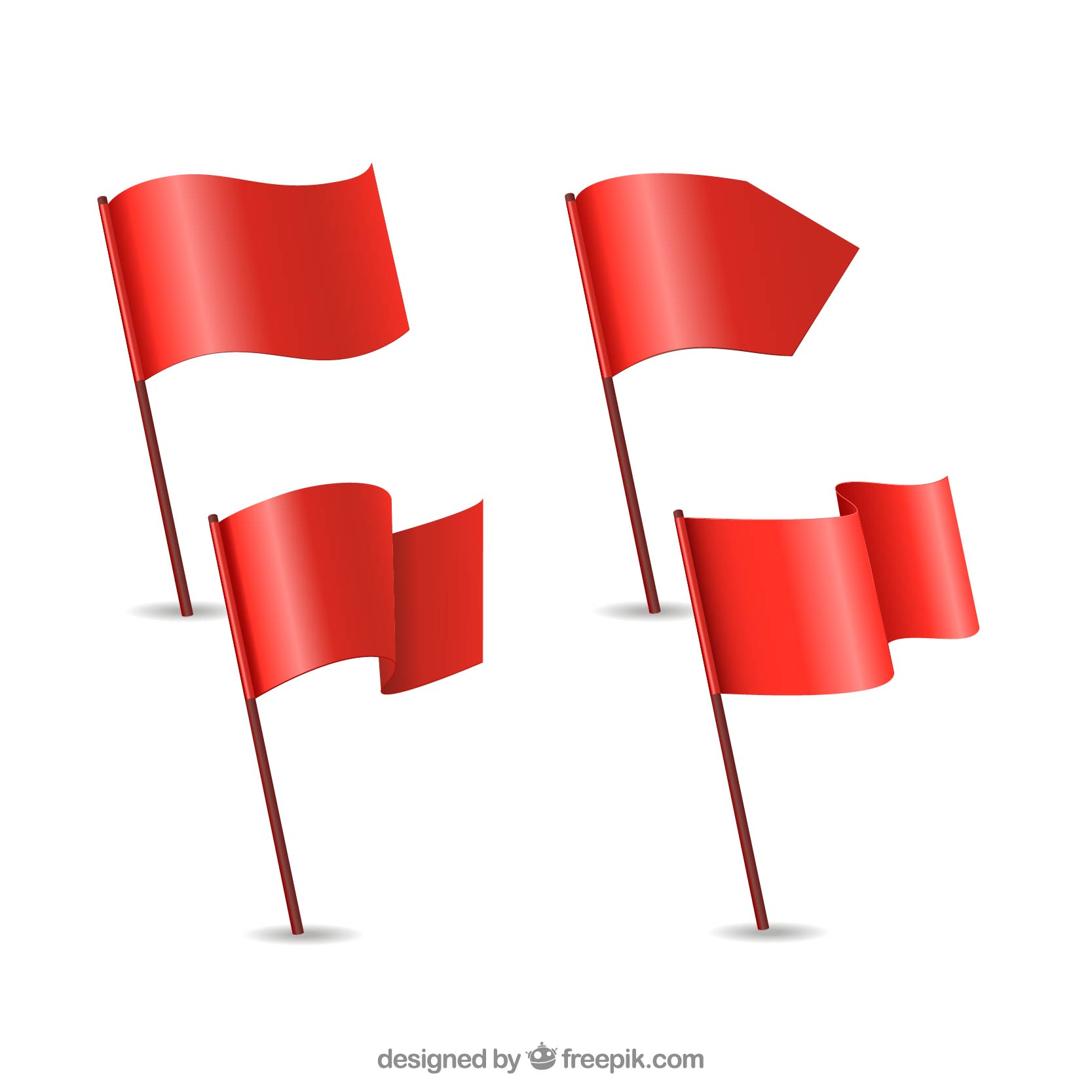 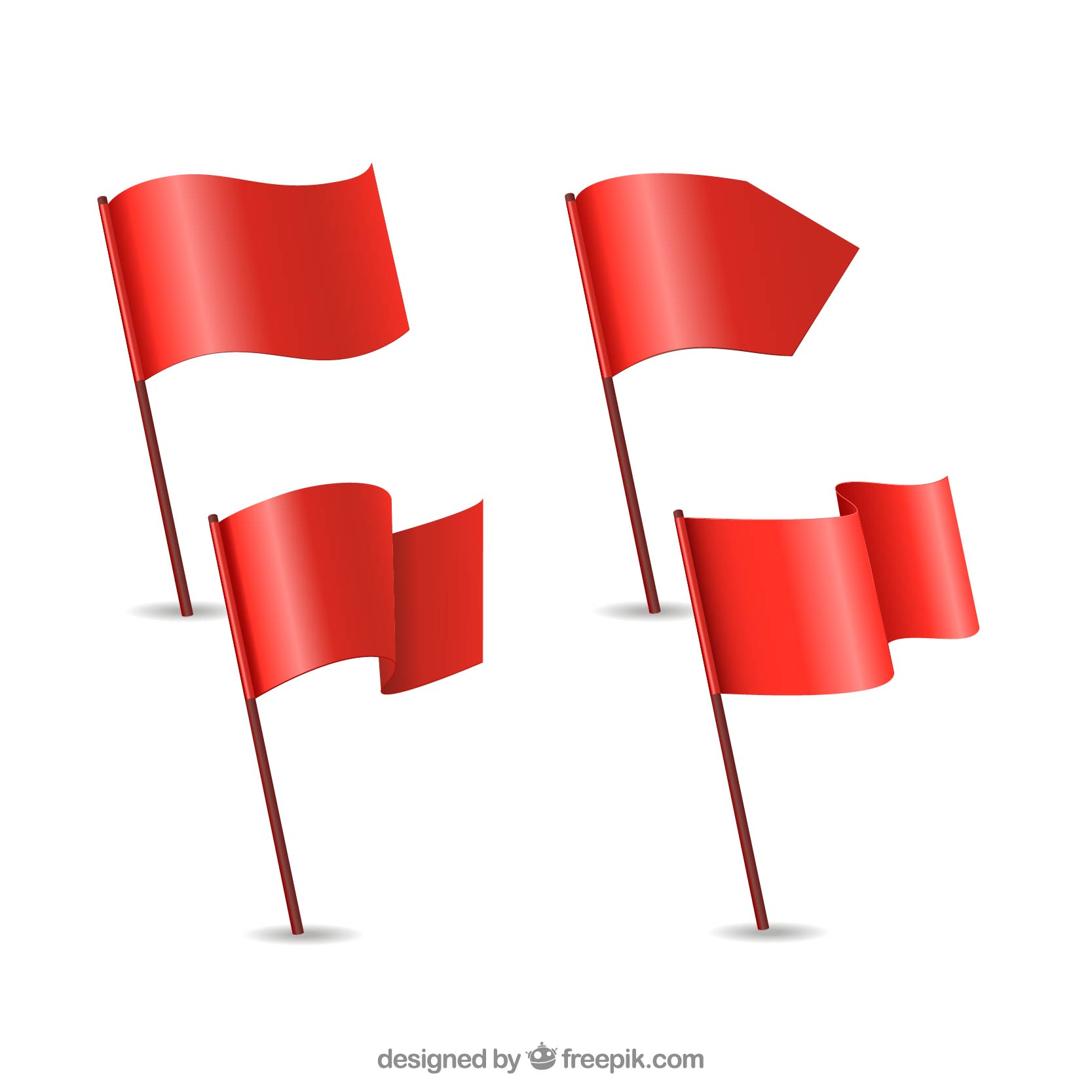 Checklist
Instructions and Checklist for those new to testing to follow.
Made to be used together to simplify WCAG 2.1 standards when performing a quick check.
Often made to give a quick overview, not for a deep formal audit.
[Speaker Notes: The vendor isn’t paying us enough to do an audit for them. Resist the urge to do a deep check.]
Timeline
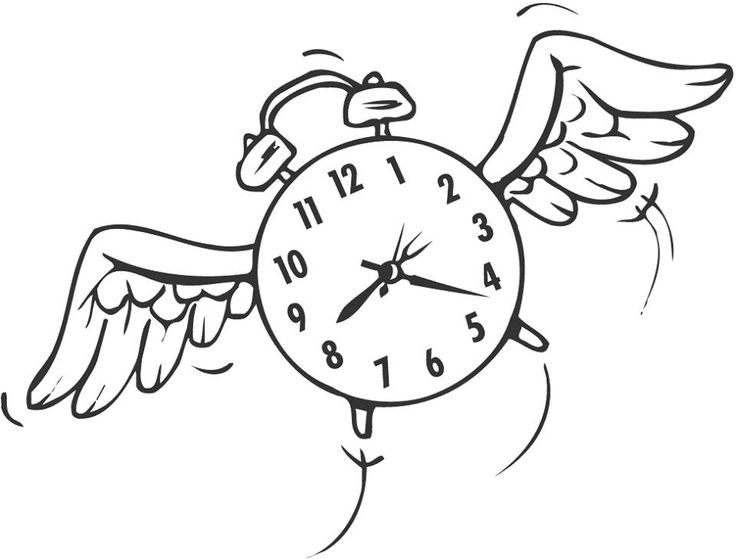 Ideal timeline:
A semester
Actual timeline:
Started August 2017
Approved March 2018
Implemented Spring 2018
Improved upon constantly
[Speaker Notes: 8 months]
Questions?
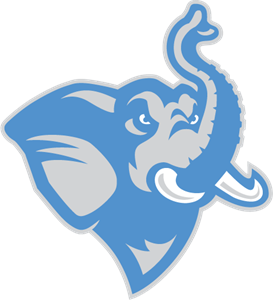 Thank you!

Kristen Dabney
Kristen.Dabney@tufts.edu